2024 YILI İZMİR BÜYÜKŞEHİR BELEDİYESİ YEREL SEÇİM ARAŞTIRMASI
ARALIK - 2023
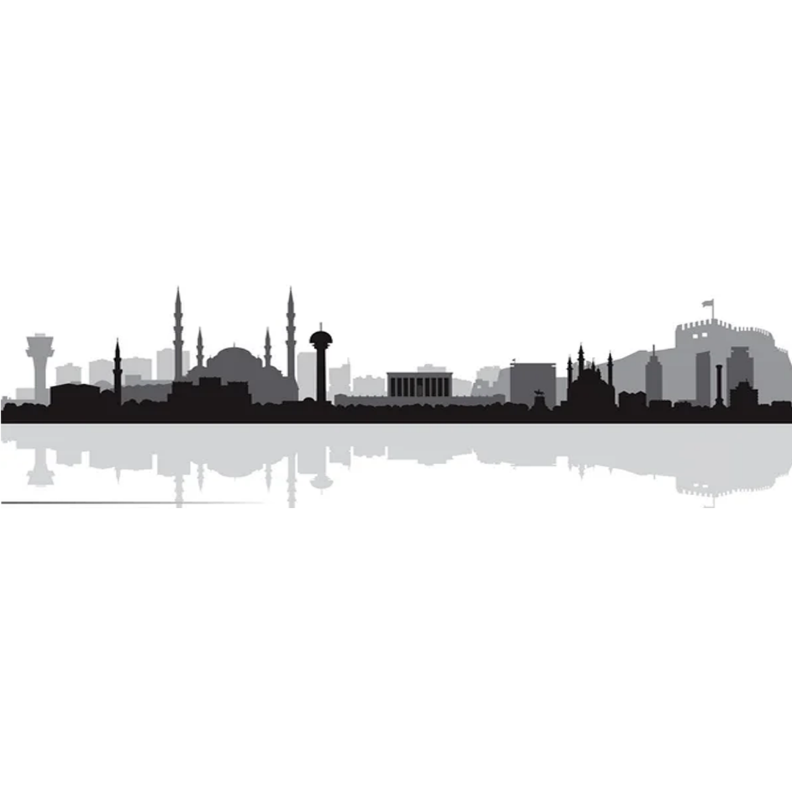 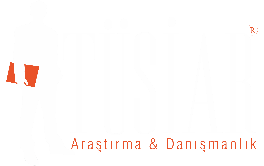 ARAŞTIRMANIN KİMLİĞİ
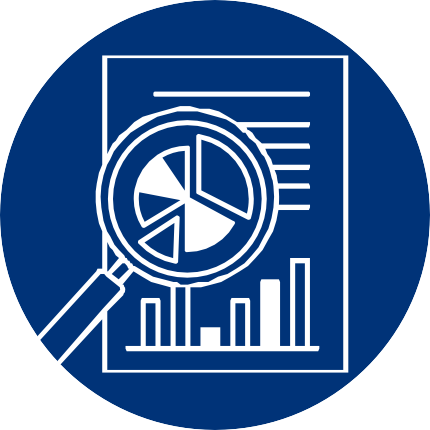 ARAŞTIRMANIN ADI
İZMİR Yerel Seçim AraştırmasıSon Siyasi Durum»
ARAŞTIRMANIN TARİHİ
ARAŞTIRMA’ NIN BÖLGESİ
ARAŞTIRMANIN AMACI
2024 Yılı Mart Ayında Yapılacak Yerel Belediye Seçimleri için İZMİR Seçmeninin tercihlerini ölçüp İZMİR  Seçmeni ile paylaşmak
Saha çalışması 11-17 Aralık 2023 tarihleri arasında yapılmıştır.
Araştırmaya İZMİR’in 30 ilçesinden Katılım sağlanmıştır.
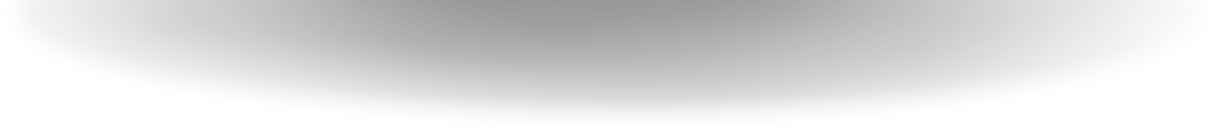 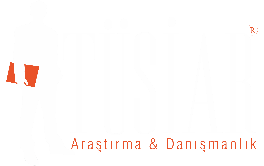 İZMİR Yerel Seçim Araştırması Son Siyasi Durum
2
ARAŞTIRMANIN KİMLİĞİ
ARAŞTIRMANIN ÖRNEKLEMİ
GÜVEN ARALIĞI
HATA PAYI
ARAŞTIRMANIN DENEK SAYISI
Araştırmada 18 yaş üstü İstanbul İlinde ikamet eden vatandaşlarla, CATI (Bilgisayar Destekli Telefonla Anket) yöntemi ile yapılmıştır.
Araştırma 1485 denek ile yapılmıştır.
CRONBACH'S ALPHA  0 ≥  0,95
Araştırma Yanılma oranı
+-3 olarak belirlenmiştir.
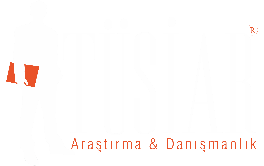 İZMİR Yerel Seçim Araştırması Son Siyasi Durum
3
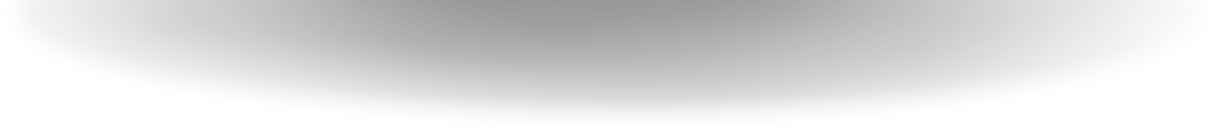 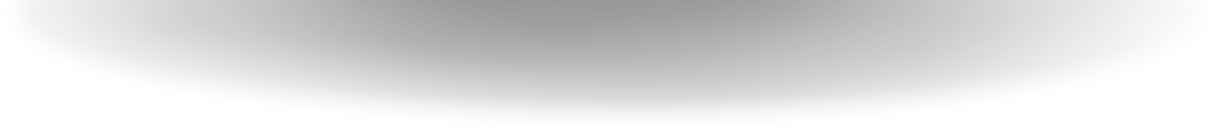 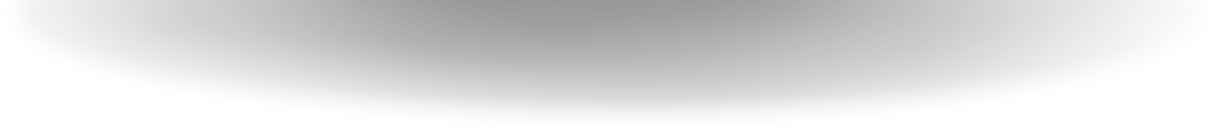 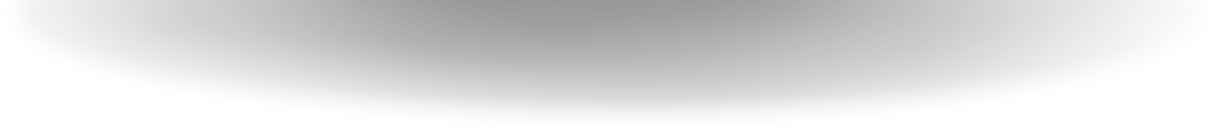 DEMOĞRAFİK
DEĞERLER
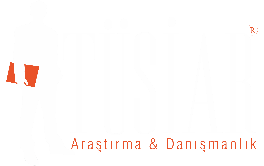 İZMİR Yerel Seçim Araştırması Son Siyasi Durum
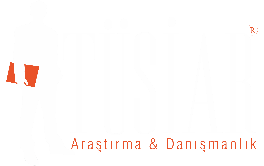 İZMİR Yerel Seçim Araştırması Son Siyasi Durum
5
[Speaker Notes: Birden fazla slayt gerekebilir]
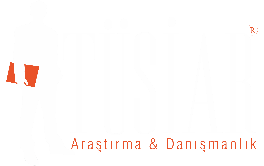 İZMİR Yerel Seçim Araştırması Son Siyasi Durum
6
[Speaker Notes: Birden fazla slayt gerekebilir]
BULGULAR
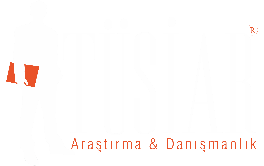 İZMİR Yerel Seçim Araştırması Son Siyasi Durum
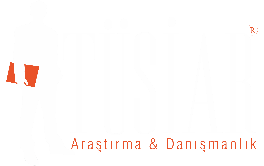 İZMİR Yerel Seçim Araştırması Son Siyasi Durum
8
[Speaker Notes: Birden fazla slayt gerekebilir]
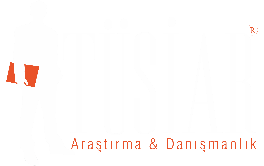 İZMİR Yerel Seçim Araştırması Son Siyasi Durum
9
[Speaker Notes: Birden fazla slayt gerekebilir]
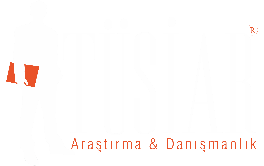 İZMİR Yerel Seçim Araştırması Son Siyasi Durum
10
[Speaker Notes: Birden fazla slayt gerekebilir]
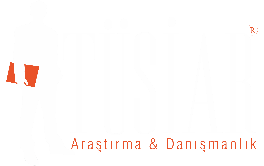 İZMİR Yerel Seçim Araştırması Son Siyasi Durum
11
[Speaker Notes: Birden fazla slayt gerekebilir]
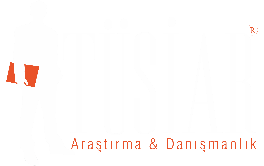 İZMİR Yerel Seçim Araştırması Son Siyasi Durum
12
[Speaker Notes: Birden fazla slayt gerekebilir]
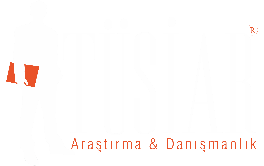 İZMİR Yerel Seçim Araştırması Son Siyasi Durum
13
[Speaker Notes: Birden fazla slayt gerekebilir]
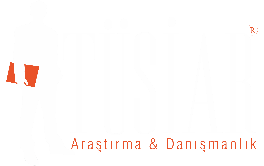 İZMİR Yerel Seçim Araştırması Son Siyasi Durum
14
[Speaker Notes: Birden fazla slayt gerekebilir]
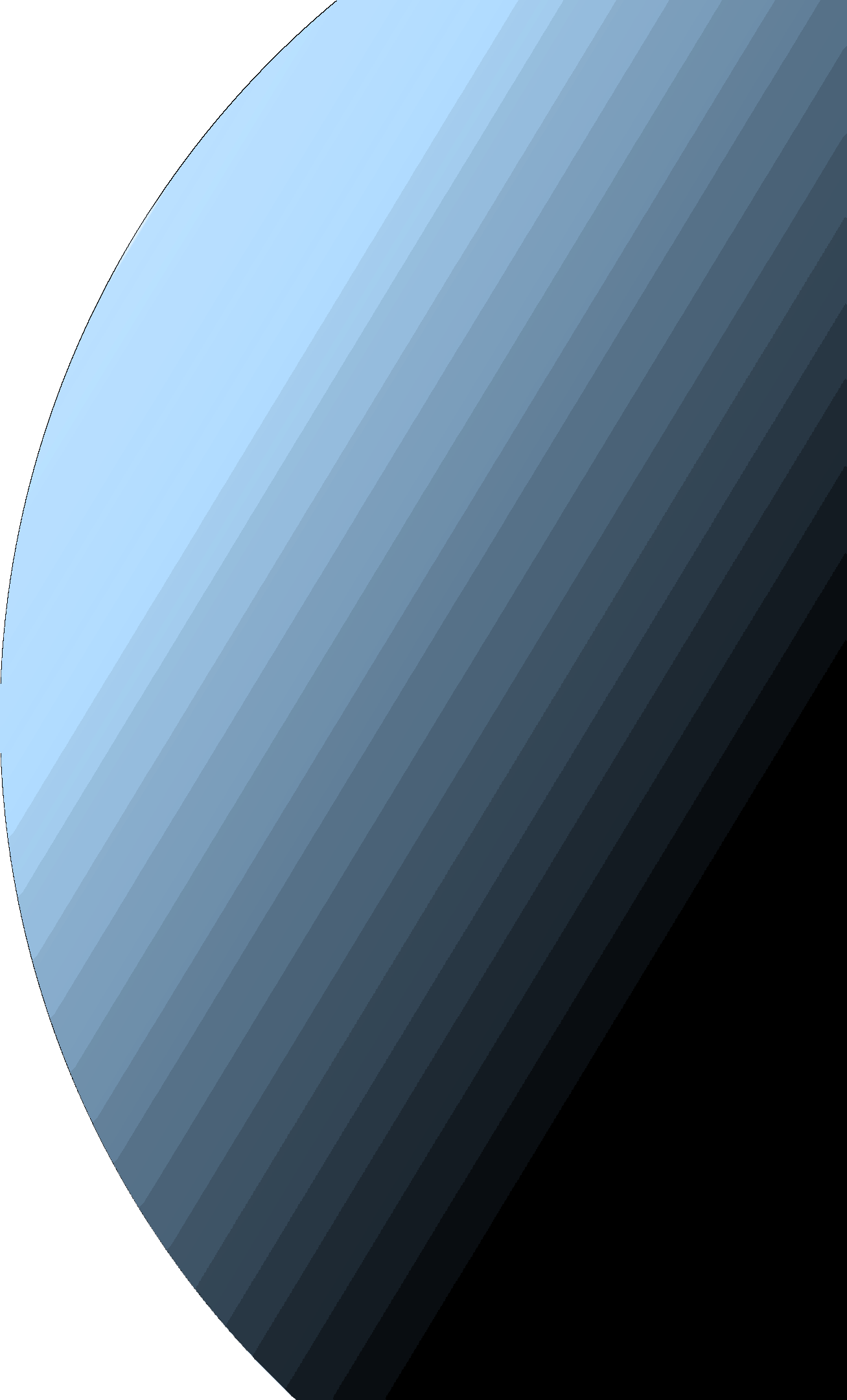 BU ARAŞTIRMA TÜSİAR ARAŞTIRMA DANIŞMANLIK LTD.ŞİRKETİNİN ÖZKAYNAKLARI İLE YAPILMIŞTIR
Doğru 
sonuç 
Etkili 
Karar
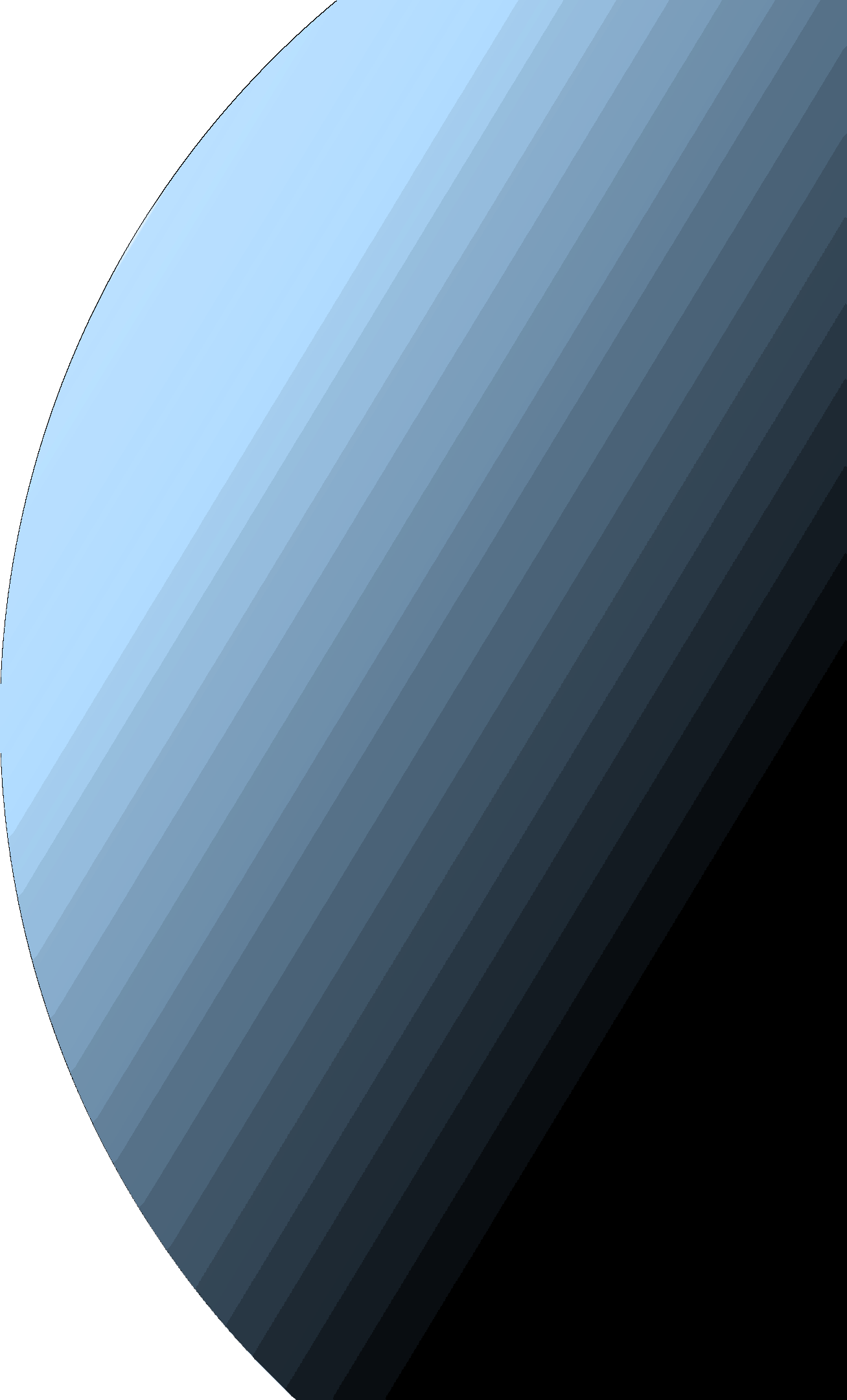 İLETİŞİM
tusiar
Adres  : 
Esmira Plaza
Keykubat Mah. Fetih Cd. No:48/23  Karatay/Konya
tusiararastirma
tusiar_arastirma
Telefon
0850 303 94 42
bilgitusiar.com
Website

www.tusiar.com
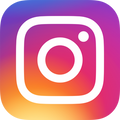